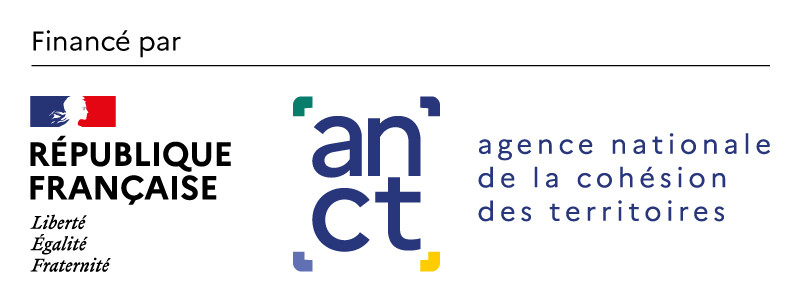 MODELE - Support de réunion
Atelier de priorisation des leviers
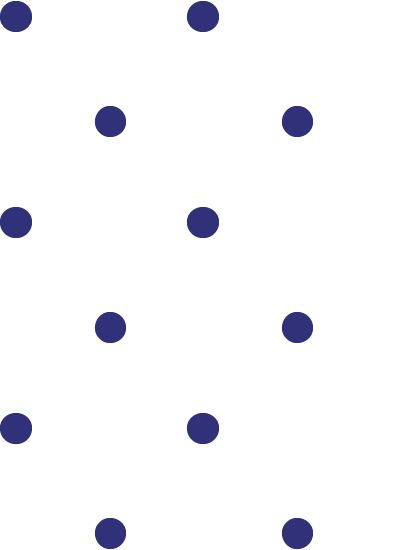 Ce support a été produit par l’ANCT lors de l’expérimentation lancée en novembre 2022 pour accompagner 6 collectivités territoriales pilotes dans l’élaboration de leur stratégie Numérique responsable. Il a ensuite été mis à jour à base des retours d’expérience des 18 collectivités territoriales ayant participé à la Vague 1, qui s’est déroulée entre septembre et décembre 2023.
Il est mis à disposition de tous les acteurs en libre-accès dans la boîte à outils Numérique responsable de l’ANCT pour servir de modèle.
Il peut donc être repris, modifié, complété. La typographie Marianne® est réservée aux administrations publiques.
Mode d’emploi du présent document
Les encadrés comme ci-dessous donnent des éléments d’explication et ont vocation à être supprimés lors de la diffusion de ce support :
Recommandation / Explication
Les zones surlignées en jaune accompagnées de cette icône sont des champs à modifier par vos soins en amont de cette réunion :
Champs à modifier
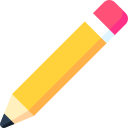 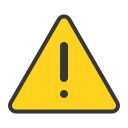 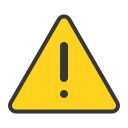 Cette page est à supprimer une fois la préparation de la présentation terminée
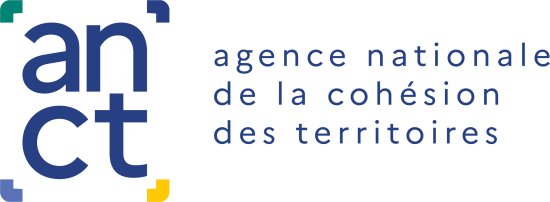 Atelier de priorisation des leviers
Démarche Numérique responsable
Date
Logo collectivité territoriale
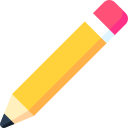 Agenda
1. Revue du planning de l’expérimentation
2. Objectifs & déroulement de l’atelier
3. Priorisation des leviers
4. Prochaines étapes
1. Rappel du planning
Nous sommes ici !
Phase de diagnostic de maturité
Phase d’élaboration de la feuille de route (FDR) Numérique responsable
Sécuriser les prérequis
Lancer officielle-ment la démarche
Réaliser le diagnostic 
(analyse quantitative et qualitative)
Sélectionner / Prioriser les leviers
Compléter les fiches actions
Construire la FDR
Valider la FDR et sécuriser les prochaines étapes
Restitution phase 
de diagnostic
Restitutions phase 
de FDR
Point hebdomadaire de suivi
Réunion de restitution
:
Ce planning type ci-dessus est à remplacer par le planning final de la collectivité partagé 
au début de la démarche
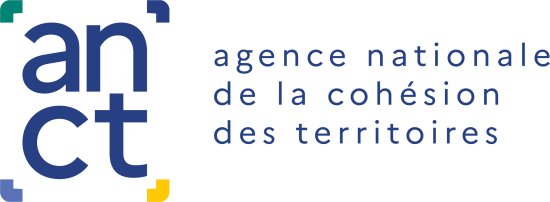 2. Objectif & déroulement de l’atelier
L’objectif de cet atelier est de :
1. Evaluer et formaliser la valeur et la faisabilité de chacun des leviers présélectionnés
2. Prioriser sur la base d’une matrice Valeur-Faisabilité :
les leviers à forte valeur et faciles à mettre en œuvre dans une logique de gain rapide
les leviers à forte valeur et nécessitant un effort dans la durée, qui deviendront des projets majeurs de la collectivité
1. Evaluation des leviers
2. Priorisation des leviers
Pour chaque levier, les participants évaluent les leviers sur deux critères :
Valeur : valeur du levier apportée à la collectivité 
Faisabilité : effort et complexité à mettre en œuvre le levier

L’évaluation sur chacun des critères se fait à l’aide d’une échelle de notation de 1 à 5 :
1 : Très faible
2 : Relativement faible
3 : Moyen
4 : Relativement élevé
5 : Très élevé
Les leviers peuvent être positionnés dans 4 catégories différentes suite à l’évaluation :
Gain rapide : leviers à forte valeur et faciles à mettre en œuvre, à prioriser et à actionner à court terme
Projets majeurs : leviers à forte valeur mais qui requièrent un investissement important en termes de ressources ou de moyens financiers
Non prioritaire : leviers à faible valeur mais faciles à actionner, à considérer pendant les périodes de faible activité
Non pertinent : leviers qui représentent peu de valeur pour la collectivité et demandent un effort élevé dans sa mise en œuvre
Projets majeurs
Elevée
Gain rapide
Valeur
Non pertinent
Non prioritaire
Faible
Faible
Elevée
Faisabilité
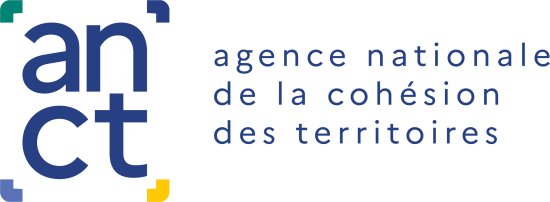 Tableau à remplir (slide suivante) en séance
3. Mode d’emploi - Evaluation des leviers
Priorité (1 à 3) à renseigner avant l’atelier à l’aide du catalogue de levier (indiqué dans la colonne « Niveau de priorité »)
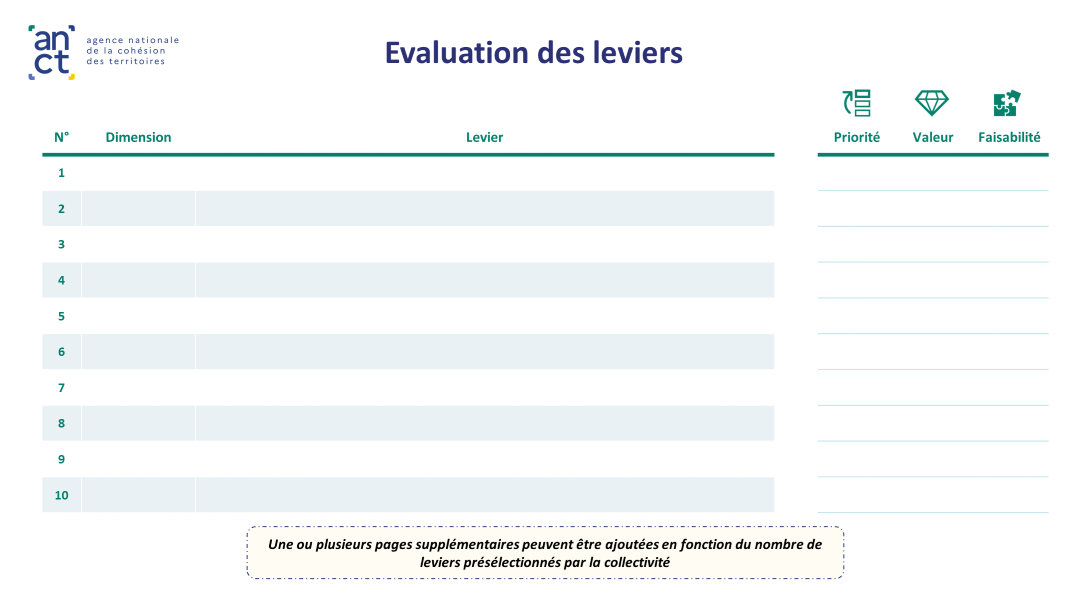 Dimension du levier (Achat, Sensibilisation, etc.)
Note de 1 à 5 à renseigner dans les colonnes « Valeur » et « Faisabilité » pendant l’atelier
Nom du levier
Numéro du levier qui sera repris pour le positionnement des leviers dans la matrice Valeur / Faisabilité
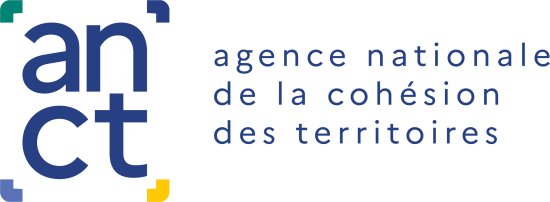 3. Evaluation des leviers
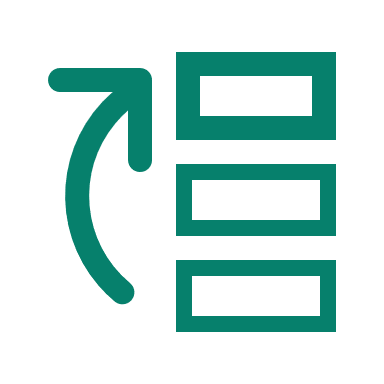 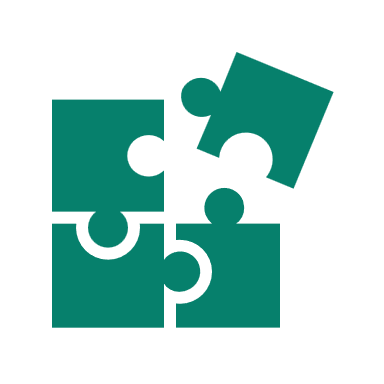 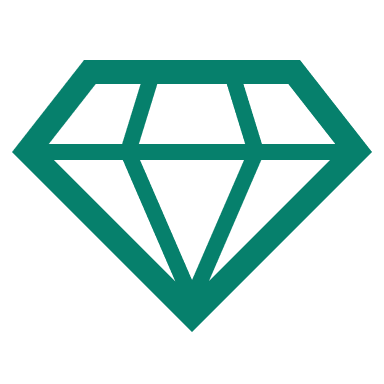 Une ou plusieurs pages supplémentaires peuvent être ajoutées en fonction du nombre de leviers présélectionnés par la collectivité
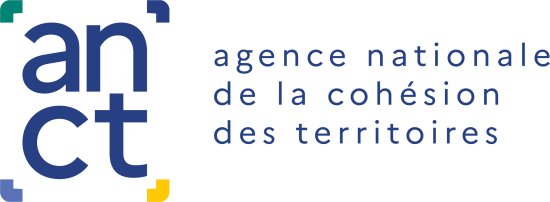 Matrice à remplir (slide suivante) en séance ou post atelier en fonction du temps restant
3. Mode d’emploi - Priorisation des leviers
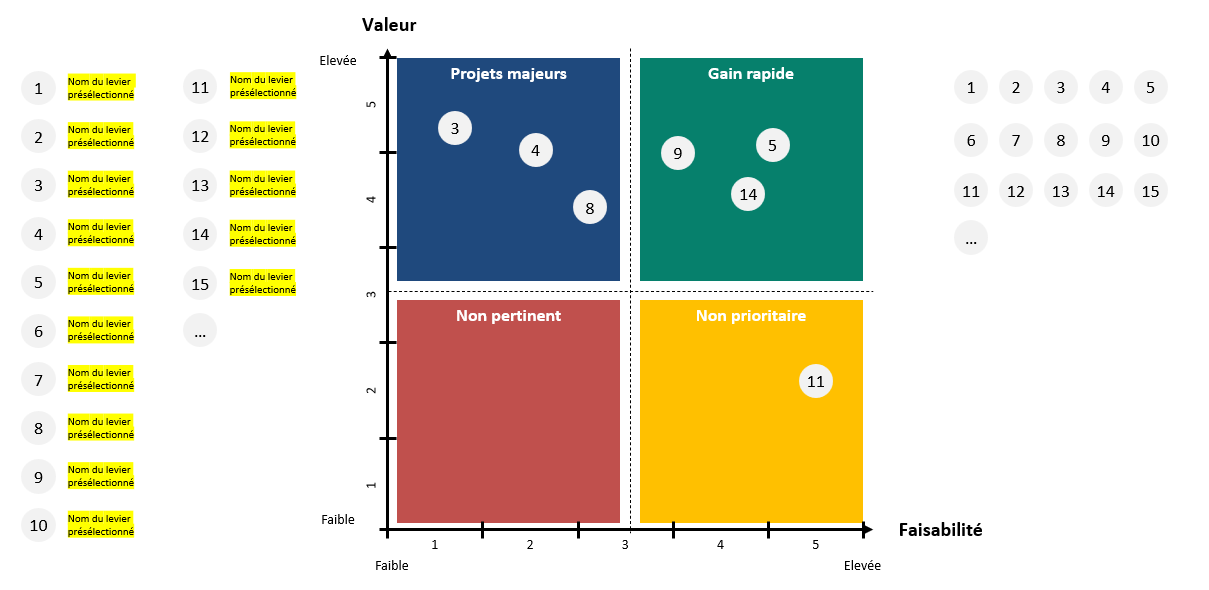 Numéros associés aux leviers à positionner sur la matrice au fur et à mesure de l’atelier
Rappel du nom et de la numérotation des leviers à prioriser
Positionnement des leviers selon les notes de « Valeur » « Faisabilité » renseignées dans la page précédente
Echelle de note 1 à 5
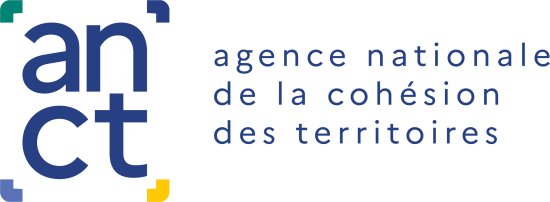 3. Priorisation des leviers
Valeur
Elevée
Projets majeurs
Gain rapide
11
Nom du levier présélectionné
1
2
3
4
5
1
Nom du levier  présélectionné
5
12
Nom du levier présélectionné
2
Nom du levier présélectionné
6
7
8
9
10
13
Nom du levier présélectionné
3
Nom du levier présélectionné
11
12
13
14
15
4
4
Nom du levier présélectionné
14
Nom du levier présélectionné
…
5
Nom du levier présélectionné
15
Nom du levier présélectionné
3
Non pertinent
Non prioritaire
…
6
Nom du levier présélectionné
7
Nom du levier présélectionné
2
8
Nom du levier présélectionné
9
Nom du levier présélectionné
1
Faible
10
Nom du levier présélectionné
Faisabilité
1
2
3
4
5
Faible
Elevée
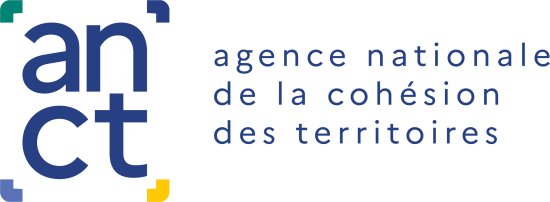 Slide de résumé (slide suivante) à compléter post atelier
3. Mode d’emploi - Priorisation des leviers
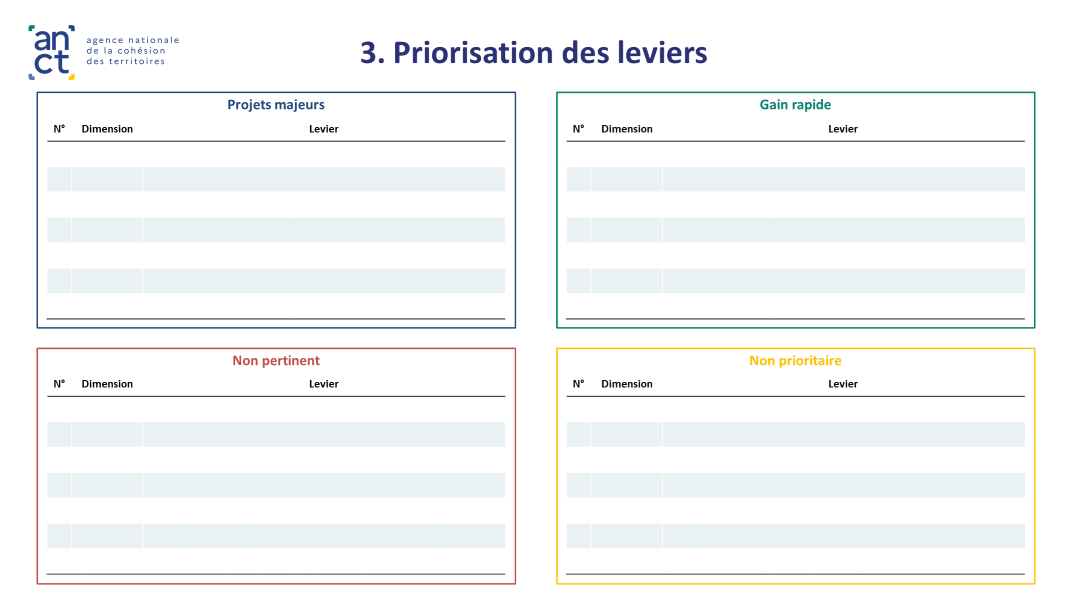 Liste des leviers en fonction de leur positionnement dans la matrice
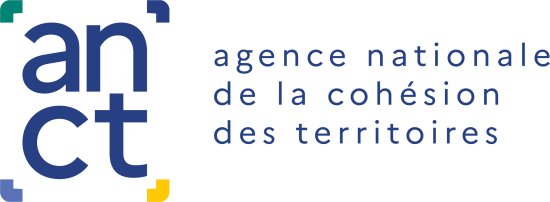 3. Priorisation des leviers
Projets majeurs
Gain rapide
Non pertinent
Non prioritaire
4. Prochaines étapes
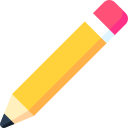 Diffuser la liste des leviers priorisés auprès des participants
Identifier les personnes concernées qui participeront aux entretiens bilatéraux ou ateliers de fiches actions
Planifier les entretiens ou ateliers fiches actions pour travailler sur les éléments suivants de chaque levier : porteur, budget, actions détaillées, planning, indicateurs de performances, etc.
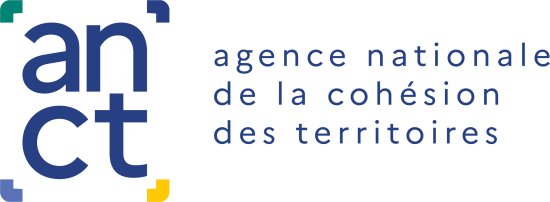 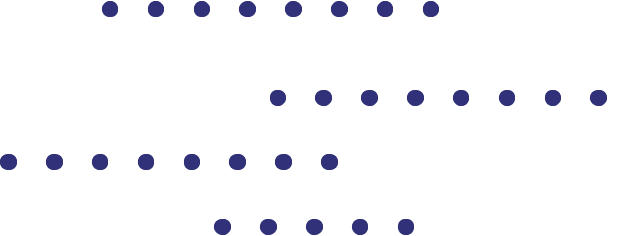 Merci de votre attention
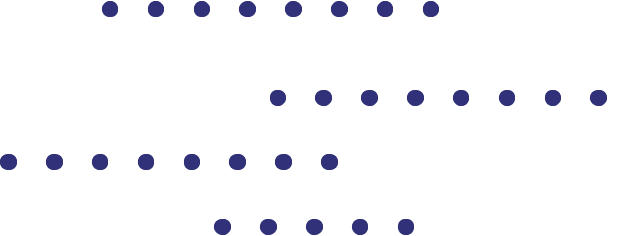 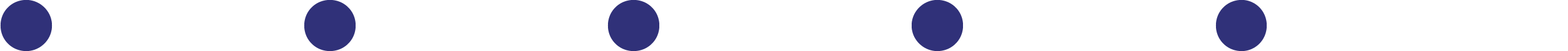